AQA ECONOMICS KNOWLEDGE ORGANISER: YEAR 10
1.1 Economic Foundations
The Purpose of Economic Activity
Economic decisions
To produce goods and services to meet our needs and wants  Need: something you must have to survive or to do something  Want: something you desire but it is not essential
Basic Economic Problem
The basic economic problem is that there are infinite wants and finite  resources. Resources are scarce in relation to wants.
Choices need to be made about how to allocate resources among  competing uses: What to produce? How to produce? For whom to  produce?
Resources = factors of production	Microeconomics v Macroeconomics
What to produce, how to produce, who will benefit from the goods & services produced
Opportunity Cost & trade off
Opportunity cost is the value of the next best alternative foregone (given up) when  a choice is made. 
Trade off: when a choice is made above all other alternatives
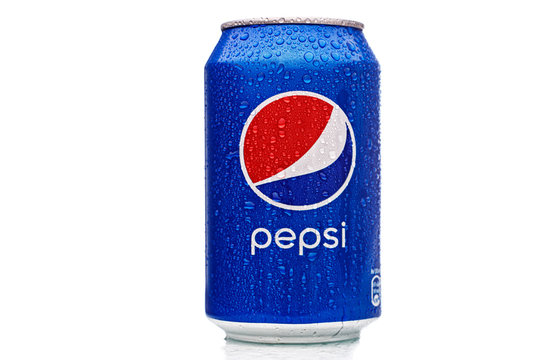 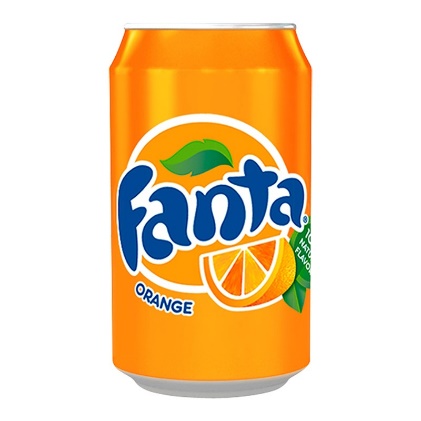 Microeconomics is a branch  of economics that studies the  behaviour of individuals and  firms in the market.
Macroeconomics considers  the economy as a whole
Resources are used in the  production process:
Land – natural physical resources
Labour – human input
Capital – man-made resources,  eg machinery  Enterprise/Entrepreneurship -  the ability and willingness to  organize, coordinate, and take  risks in the production process
Economic groups: Government
Economic groups: Individuals
Economic groups: Firms
Producers: Individuals, groups or gov’t that provide goods/services
Factors of production: Factor inputs turned into factor outputs
Production: Output created by producers
Government revenue: income received i.e. tax
Government expenditure: how government uses its income in order to fulfil its role
Economic policy: undertaken by Gov’t to meet its objectives
Consumers: people that use goods & services
Consumption: spending by households
Aggregate demand: total demand of the economy
Rewards to factors of production	
Land = rent  Labour = wages  Capital = interest  Enterprise = profit